الزهرة ومكوناتها
تتكون معظم الزهرات من أربعة أجزاء رئيسية:
1ـالكأس 
2ـالتويج 
3ـ الأسدية 
4ـالمدقّّّّّّّّّّّات
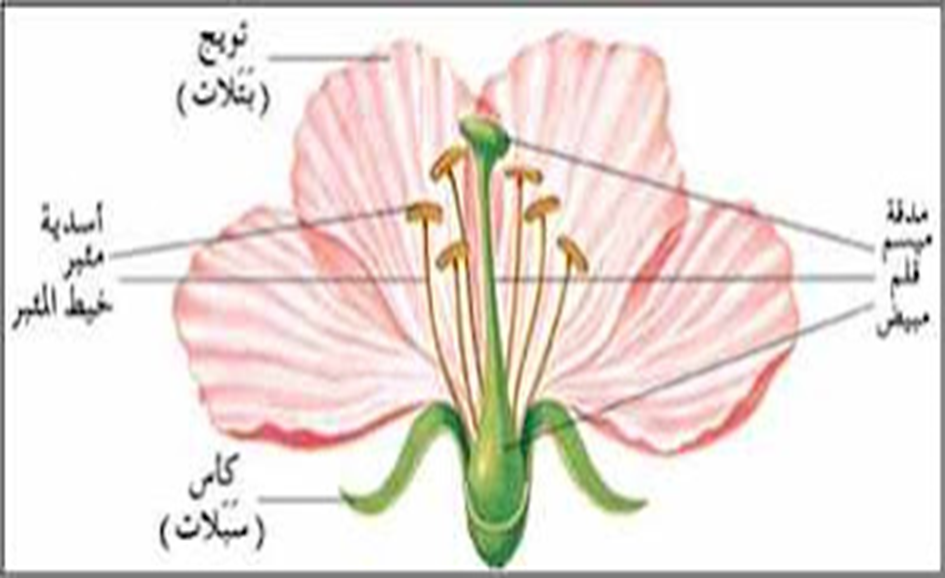